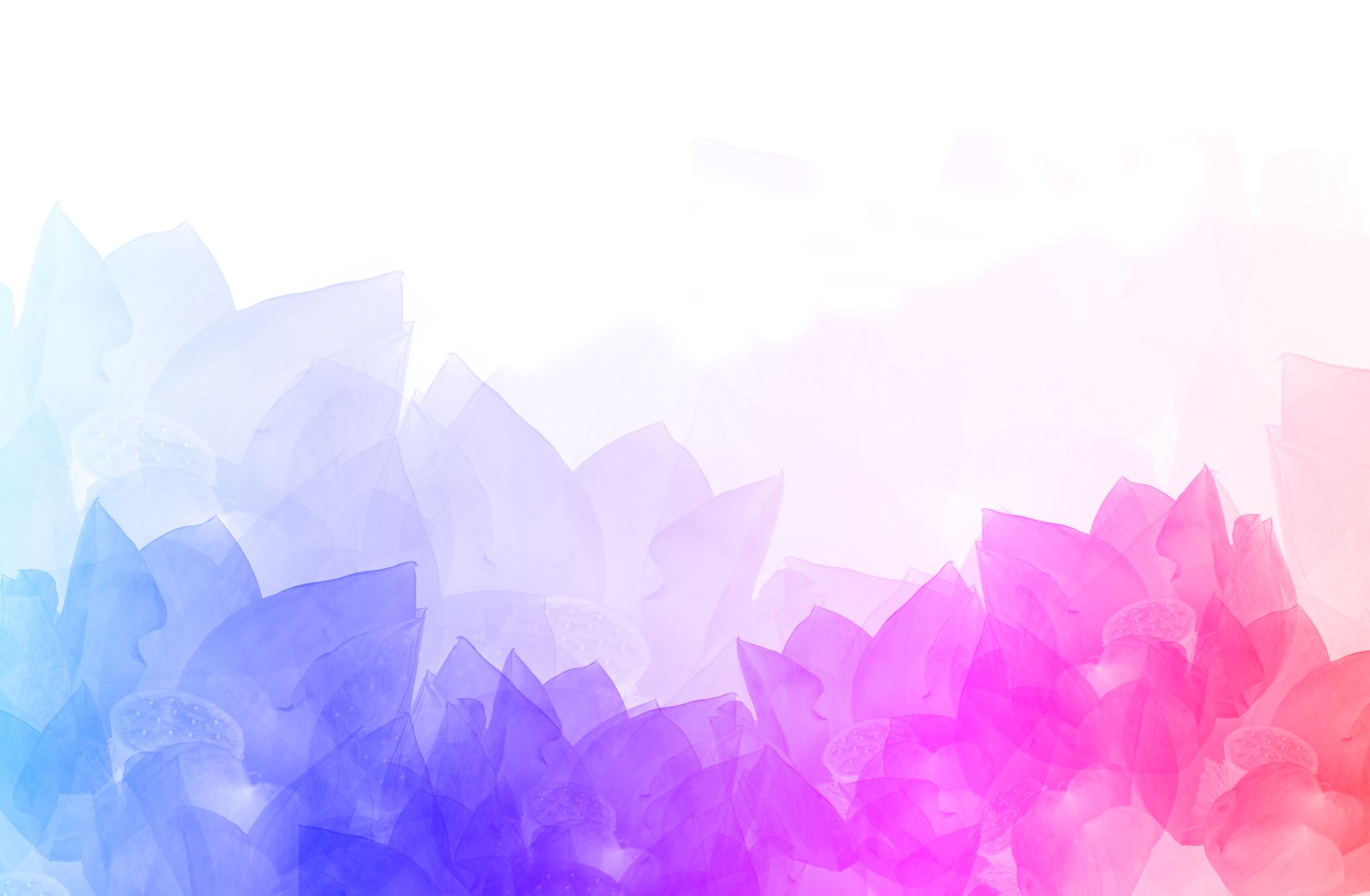 PRÍKLADY DOBREJ PRAXE PRI ZLEPŠOVANÍ OVZDUŠIA V ORAVSKEJ POLHORE
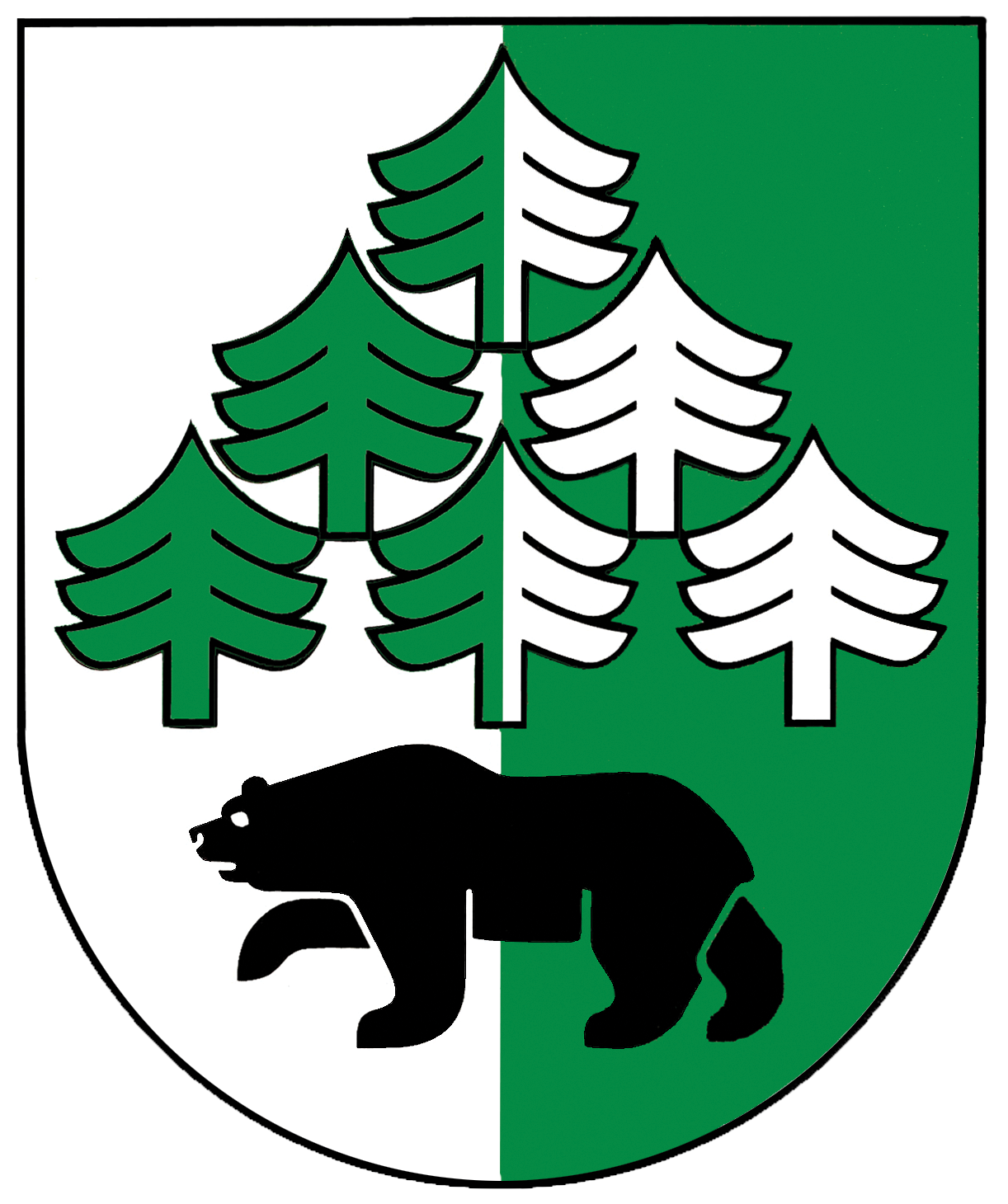 20.5.2024
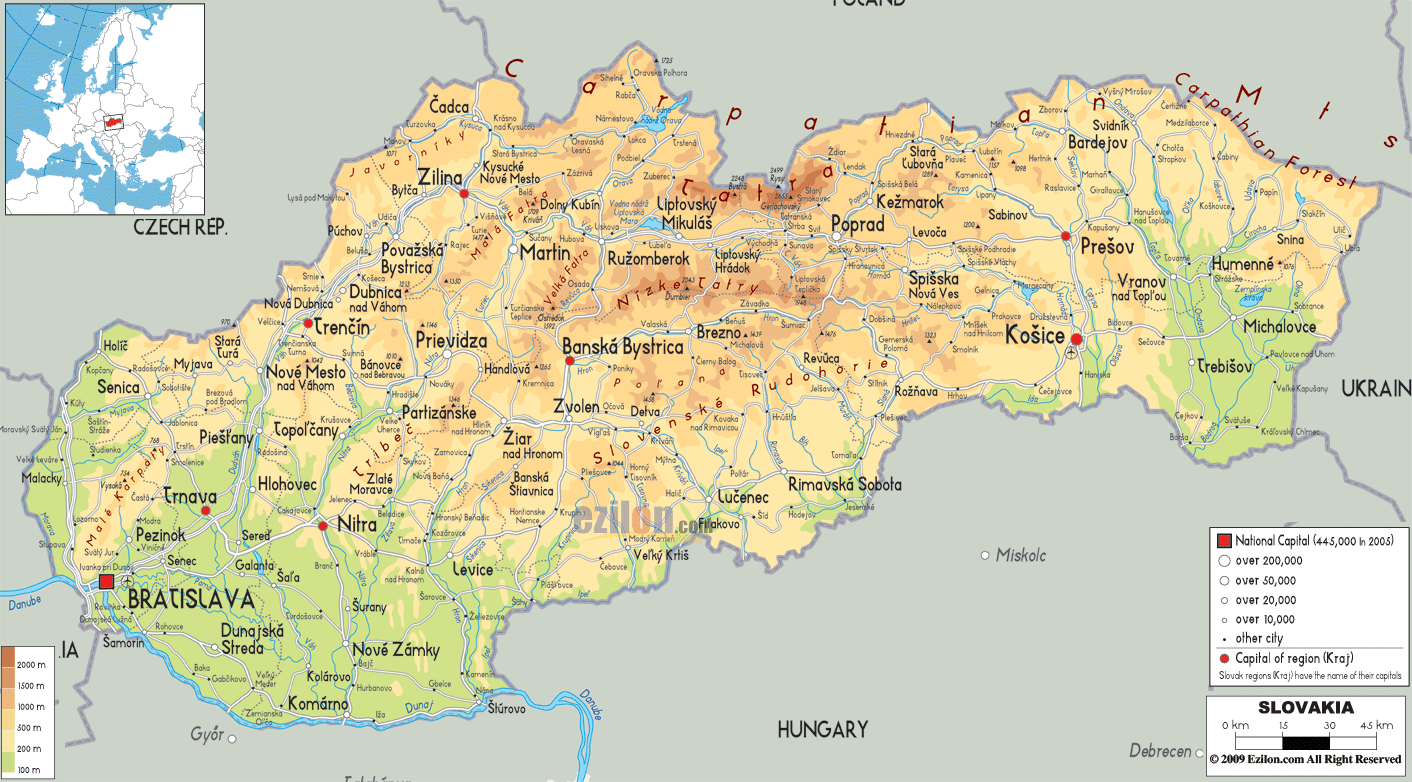 Oravská Polhora
Všeobecné informácie
Najsevernejšia obec Slovenska
 Rozlohou najväčšia obec na Orave (8452 ha)
Uprostred dvoch najvyšších vrchov   Oravských Beskýd – Babia hora (1725 m.n.m) a Pilsko ( 1555 m.n.m.)
 Počet obyvateľov 4 000
Obec nie je plynofikovaná 
(-) Množstvo rodinných domov používa kotly na tuhé palivo (uhlie, drevo) – smog sa udržiava v zimných mesiacoch v doline
(+) Novostavby rodinných domov väčšinou používajú tepelné čerpadlá (problém s pripojením do el. siete)
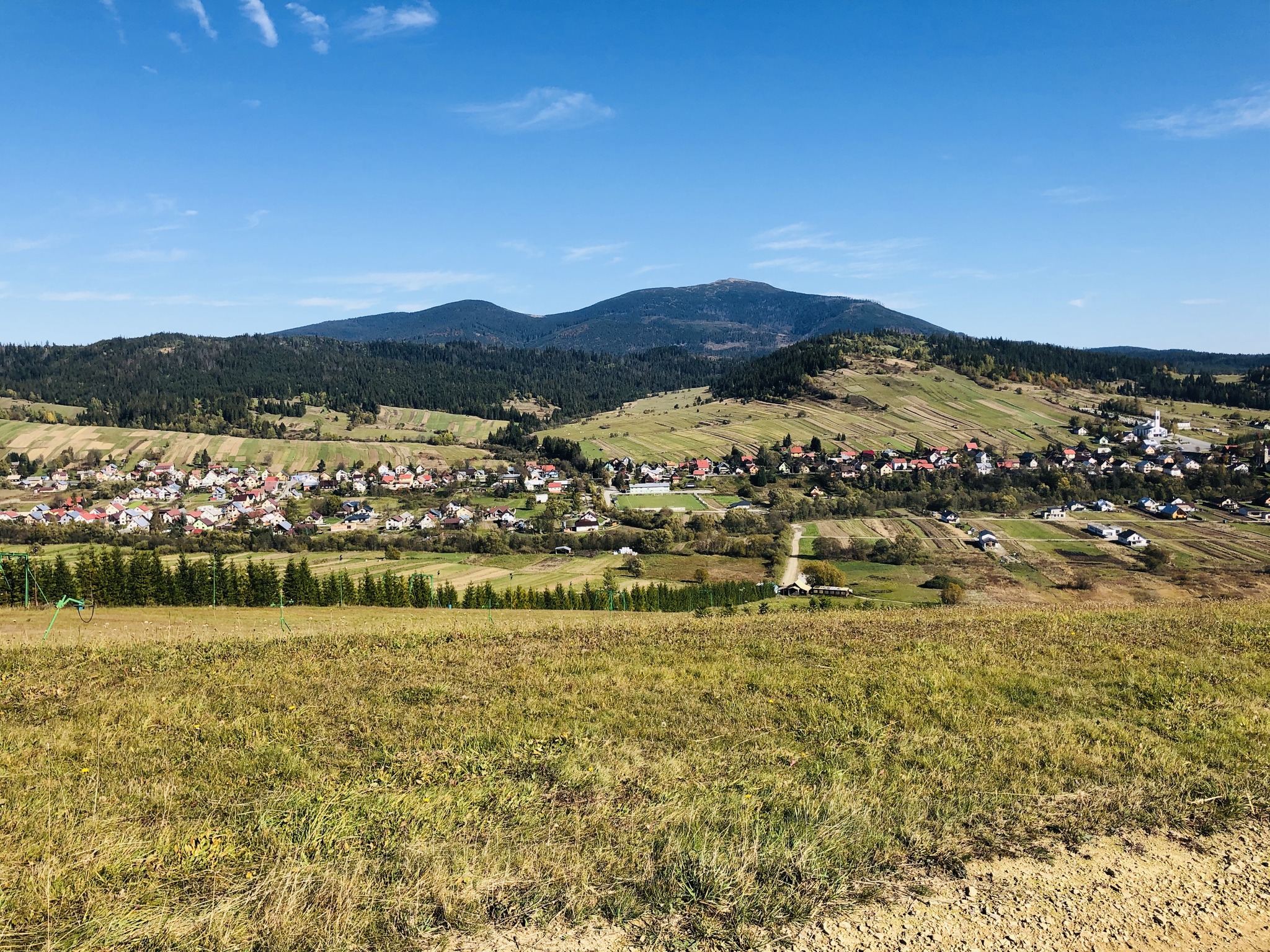 Ako na znečistenie ovzdušia?
Problém?
Znečistenie ovzdušia
Zdroj problému?
priemysel, 
doprava, 
vykurovanie...
Kde máme dosah?
domácnosti,
verejné budovy,
vozidlá,
priemysel...
Čo zmeniť?
kotly,
energetická účinnosť,
nové technológie...
Ako sa obec prostredníctvom projektov usiluje zlepšiť kvalitu ovzdušia?
Rekonštrukcia existujúcich kotolní na tuhé palivo (pôvodné) na kotle na biomasu
Znižovanie energetickej náročnosti verejných budov
Používanie tepelných čerpadiel na ohrev vody a vykurovanie
Rekonštrukcia kotolní na biomasu
Info o projekte: 

Pred realizáciou projektu spotreba uhlia v sume cca 15 tis. eur, po realizácii projektu spotreba drevnej štiepky v sume cca 8 tis. EUR, kotol je plný automat, tj. nie je potrebný kurič (ďalšie šetrenie)
Súčasťou technológie kotla je elektro filter zachytávajúce jemné prachové prvky = do ovzdušia sa dostáva takmer čistá para. 
Čistota bezprostredného prostredia školy sa výrazne zvýšila
Rekonštrukcia kotolní na biomasu
Znižovanie energetickej náročnosti verejných budov
Info o projekte: 
Pôvodná materská škola prakticky bez akýchkoľvek izolácií (podláh, obvodových múrov, stropov)
V rámci realizácie projektu: 
Zateplenie podláh, obvodových stien, stropov
Inštalácia kotla na biomasu
Inštalácia solárnych panelov
Inštalácia fotovoltických panelov. 
Výsledok projektu = dramatické zvýšenie komfortu detí, pedagógov /  dramatické zníženie nákladov na prevádzku
Znižovanie energetickej náročnosti verejných budov
Info o projekte: 
Bytový dom – 11 bj. 
Vykurovanie elektrickými konvektormi 
Zateplenie 20 cm minerálna vlna 
Podstatné zníženie nákladov na vykurovanie
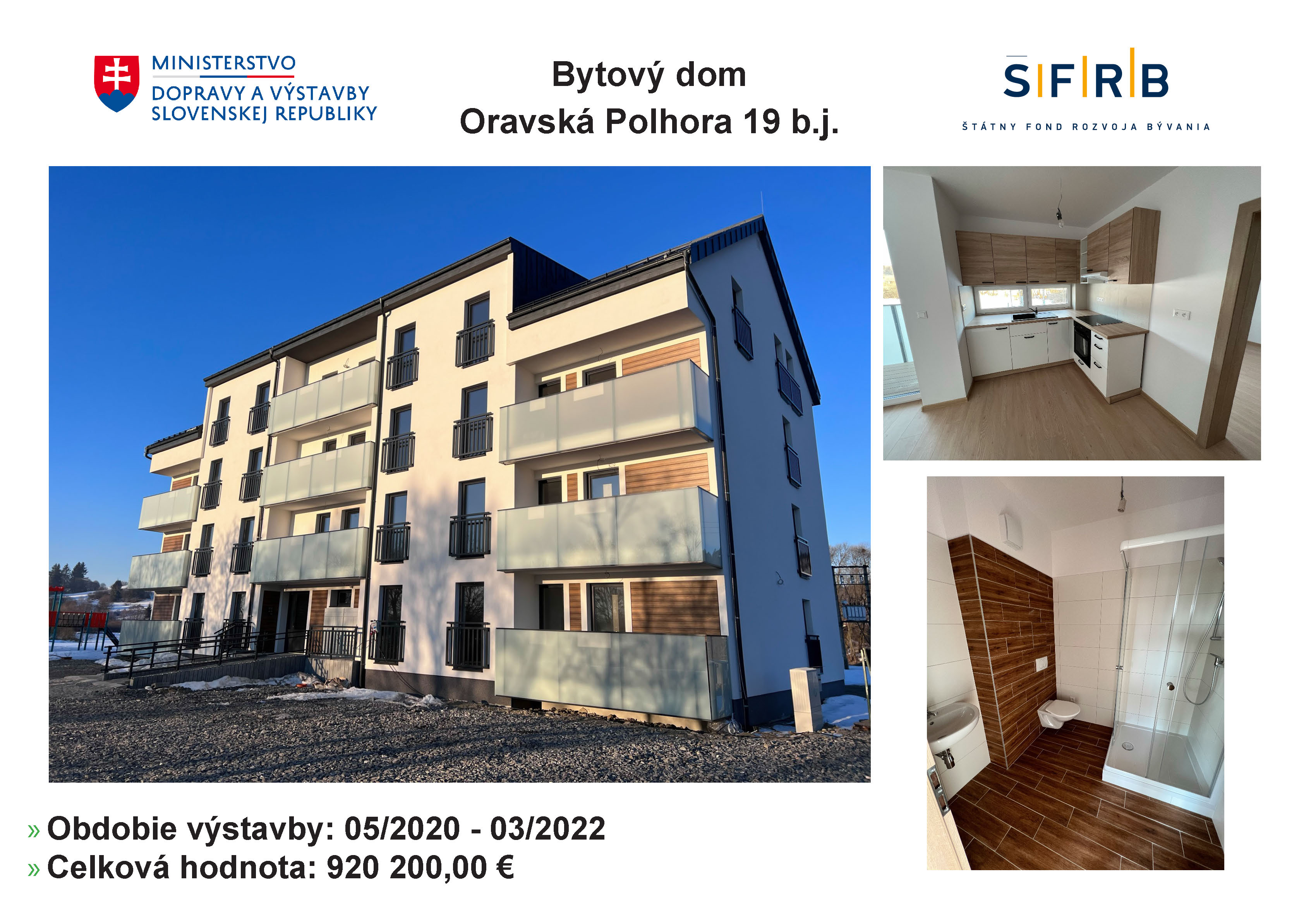 Používanie tepelných čerpadiel na ohrev vody a vykurovanie(predovšetkým prinovostavbách)
Info o projekte: 
19 bytov
Na vykurovanie slúžia 3 tepelné čerpadlá, z toho 1 prioritne pre ohrev vody, zvyšné dve pre vykurovanie bytov
Podlahové vykurovanie
Priemerná spotreba na jeden byt cca 50 – 60 eur mesačne (ohrev vody a vykurovanie)
Inštalácia tepelných čerpadiel – Bytový dom – 19 b.j.
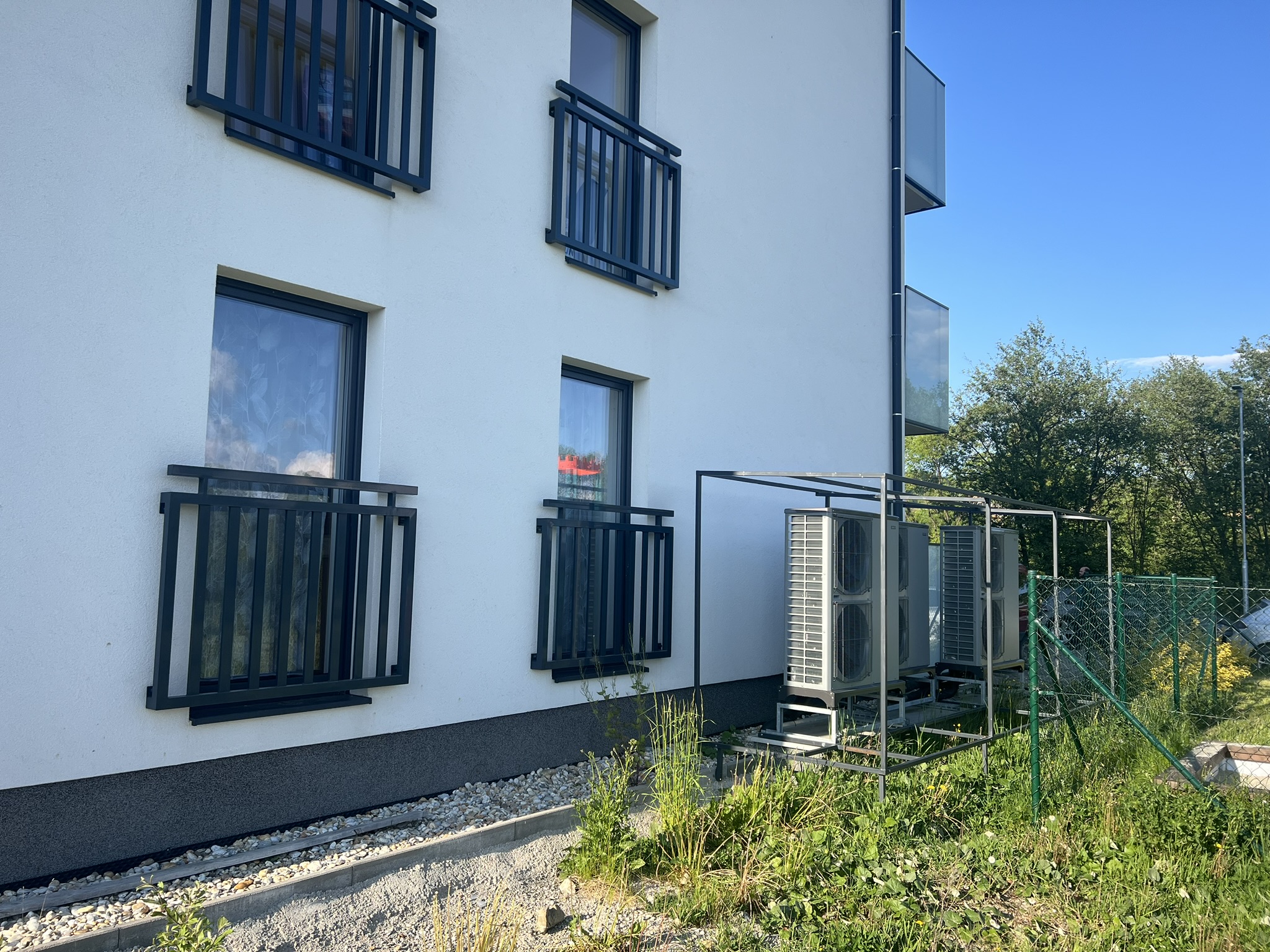 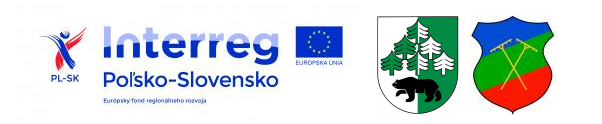 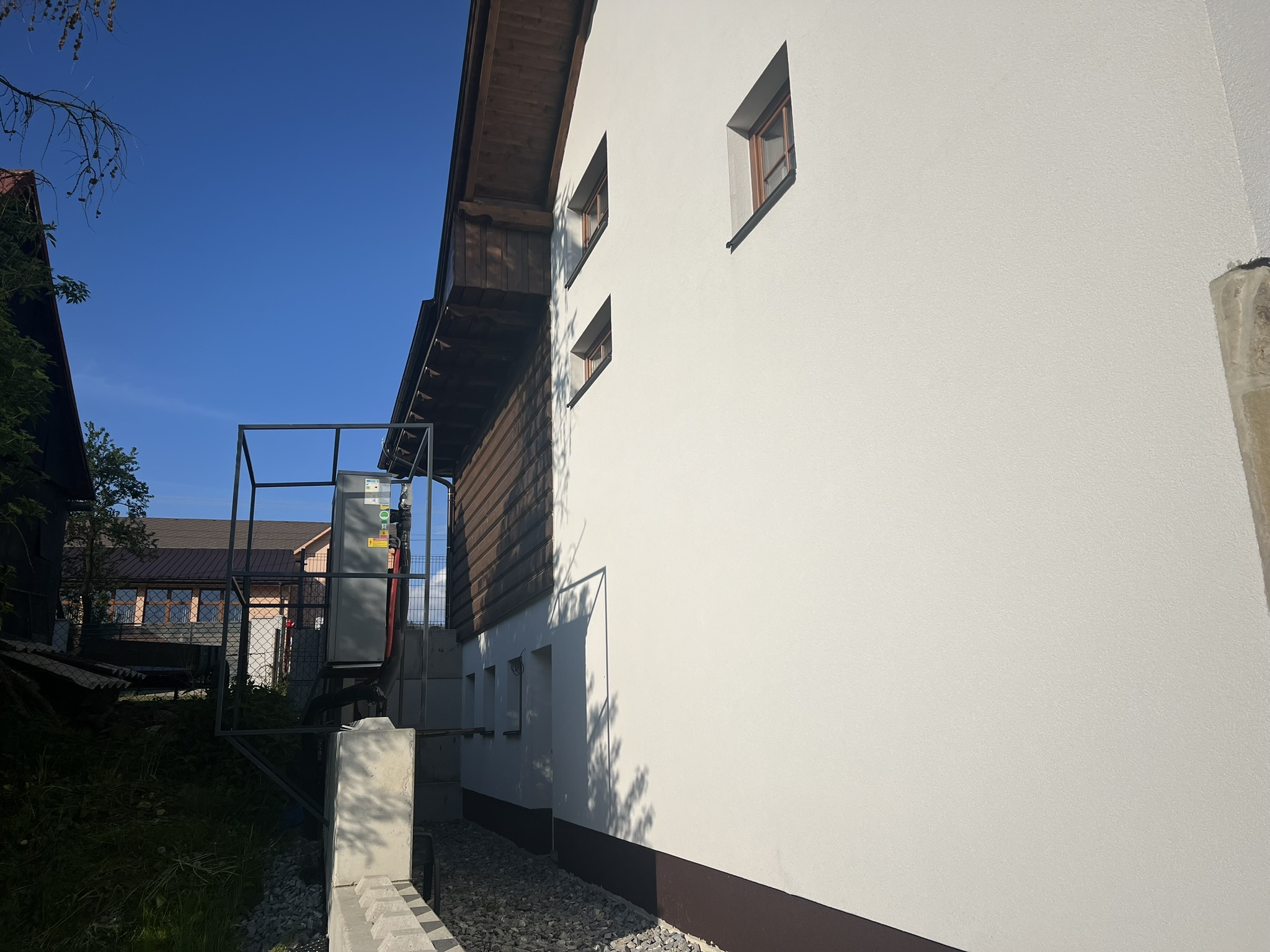 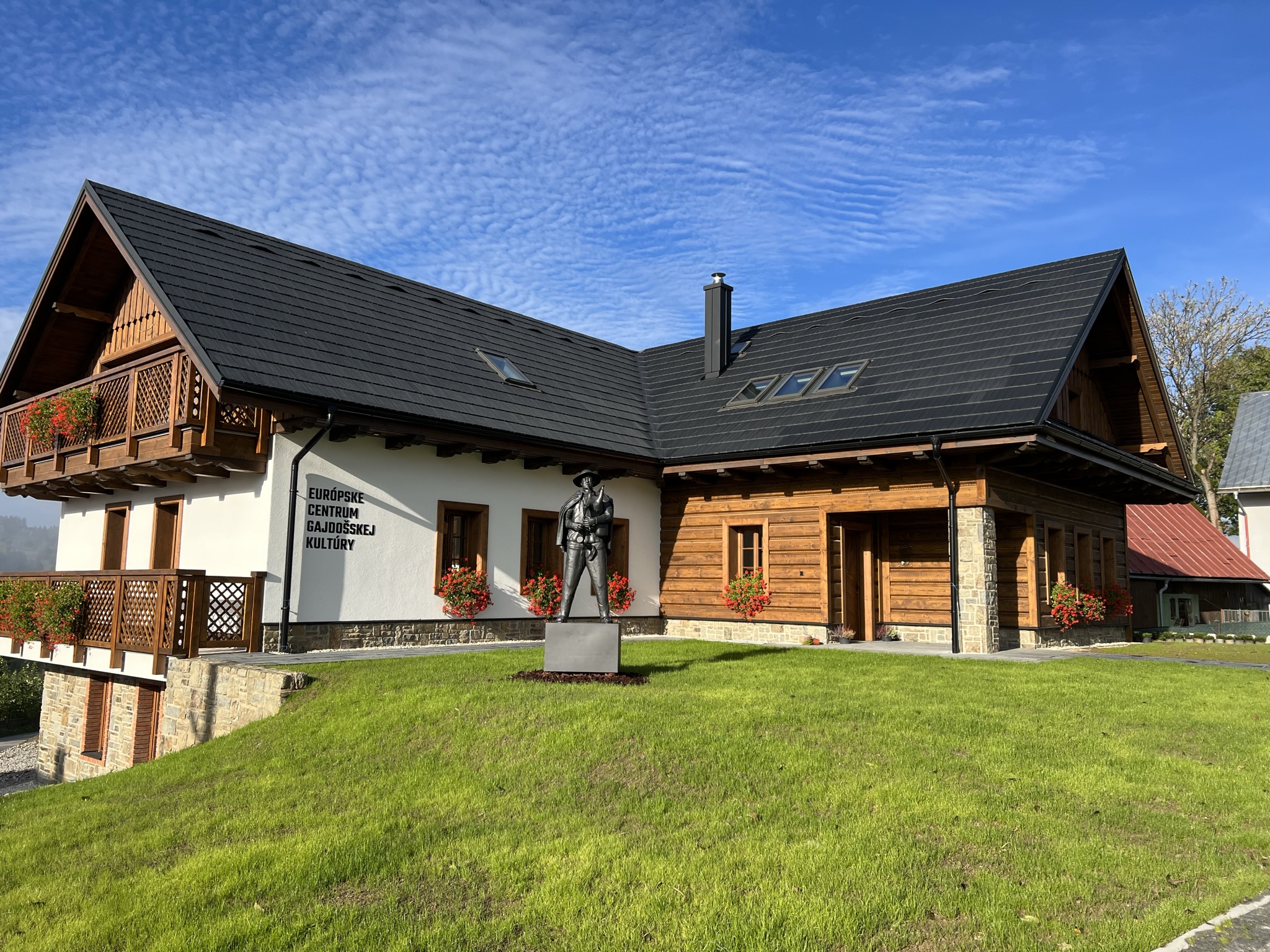 Používanie tepelných čerpadiel na ohrev vody a vykurovanie(predovšetkým prinovostavbách)
Info o projekte: 
Európske centrum gajdošskej kultúry 
Vykurovanie tepelným čerpadlom (vrátane ohrevu vody)
Podlahové vykurovanie
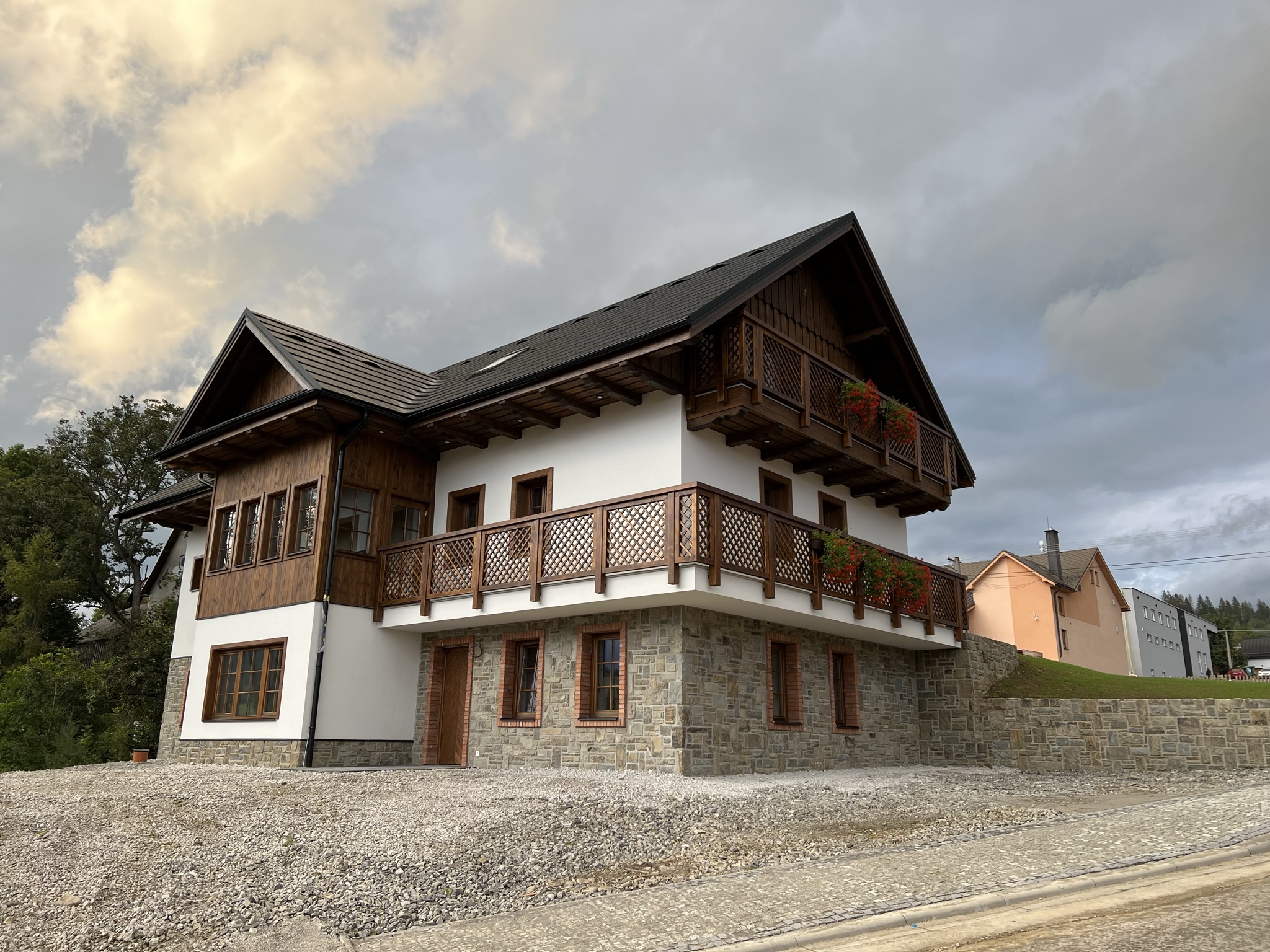 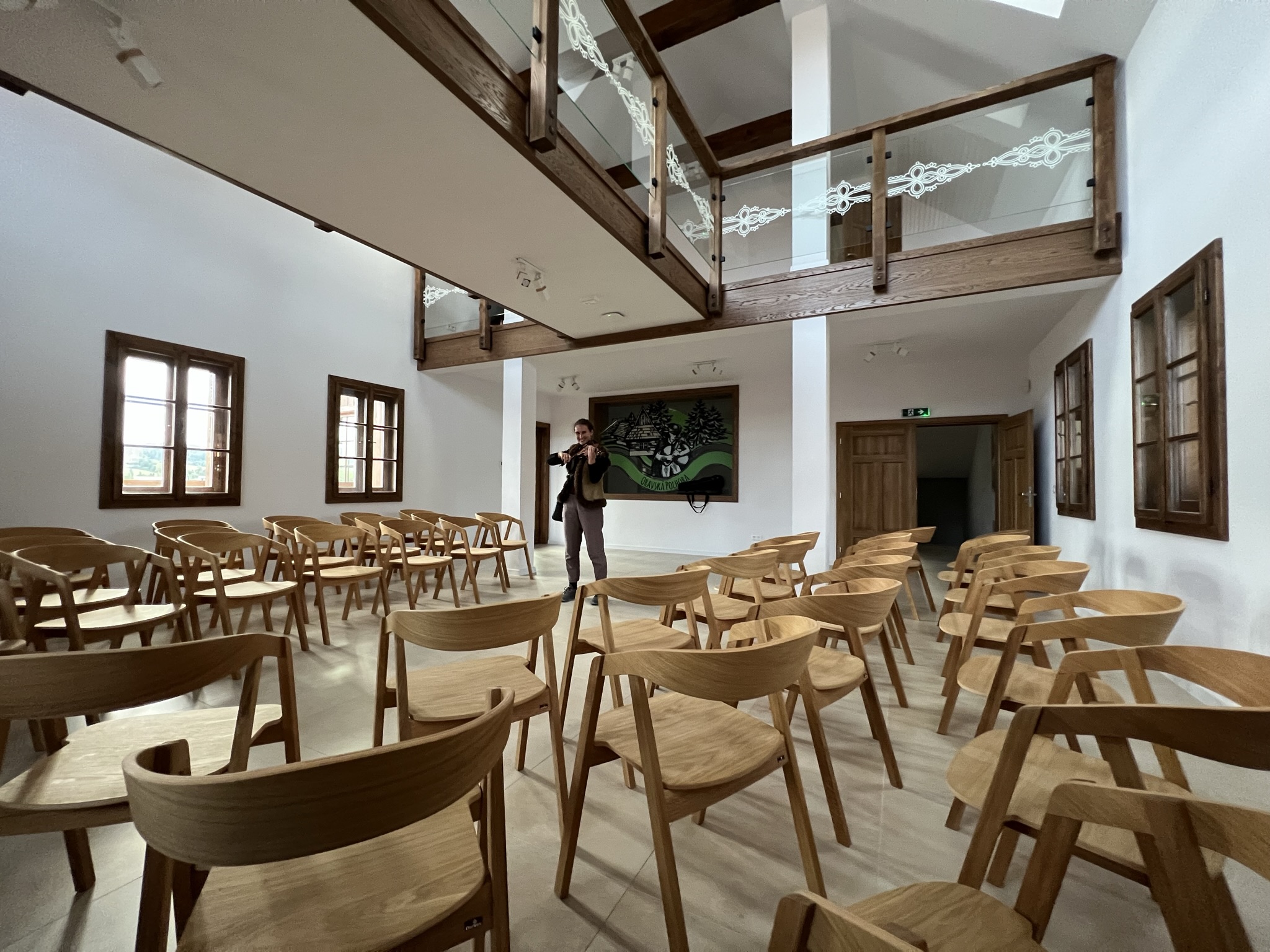 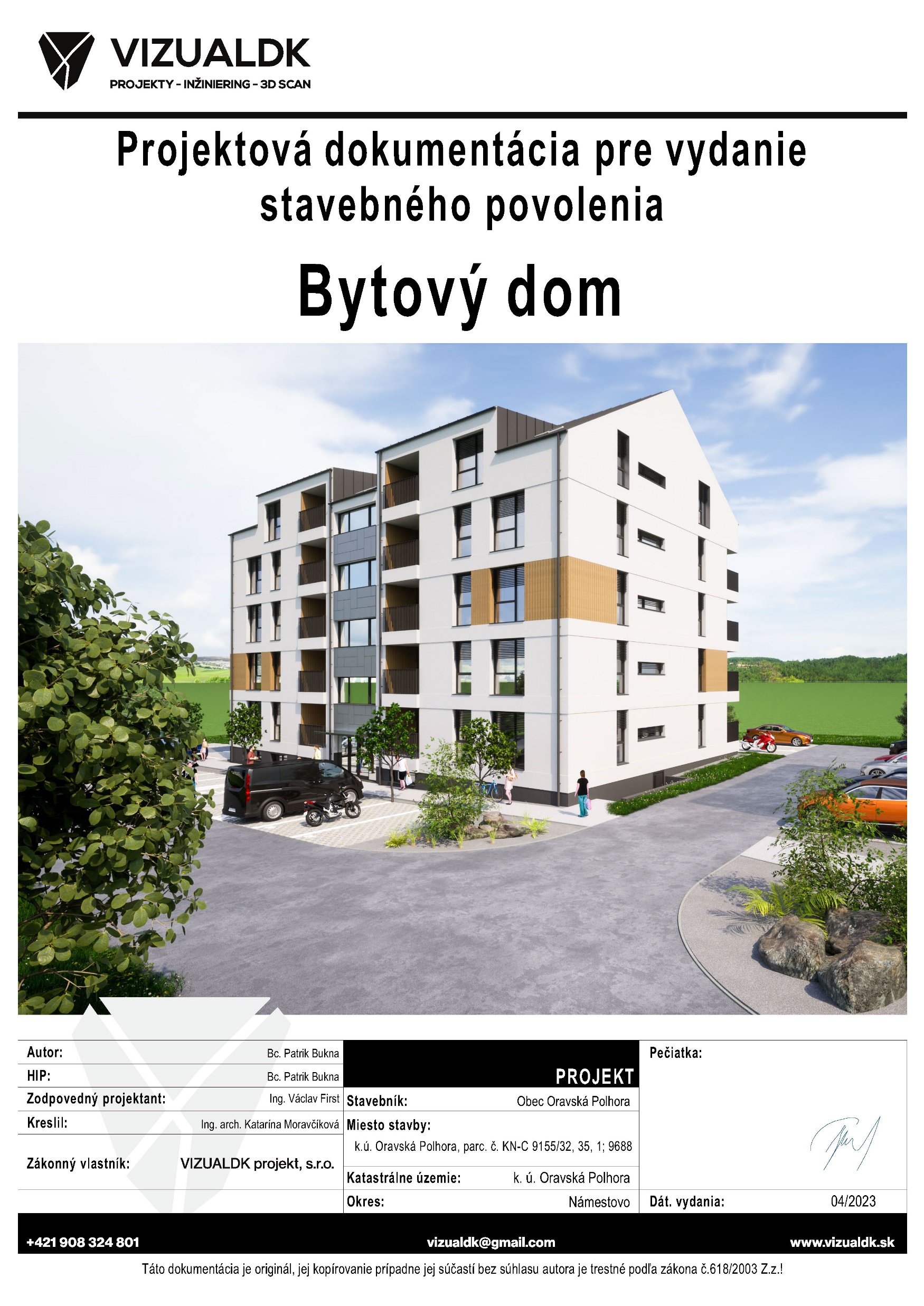 Používanie tepelných čerpadiel na ohrev vody a vykurovanie(predovšetkým prinovostavbách)
Info o projekte: 
Pripravovaný projekt výstavby Bytového domu – 30 bj. 
Vykurovanie tepelným čerpadlom (systémom vzduch / voda)
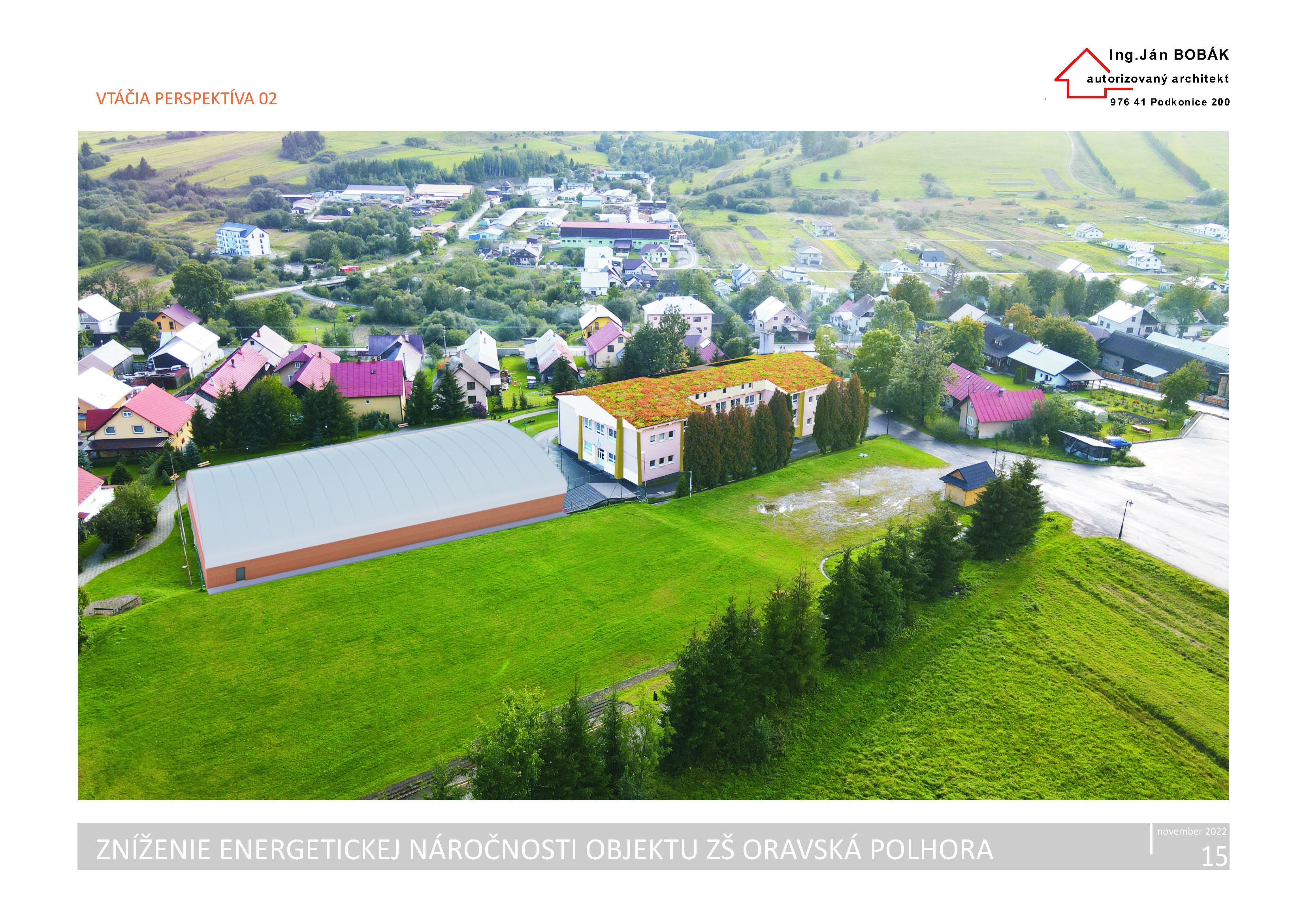 Znižovanie energetickej náročnosti verejných budovPlán obnovy – schválený projekt – realizácia 2024 - 2025
Info o projekte: 
Názov: Zníženie energetickej náročnosti budovy Základnej školy 481

Zelená strecha
Výmena okien a dverí (3-sklá)
Zateplenie objektu hr. 20 cm
Inštalácia tepelného čerpadla na vykurovanie
Vyregulovanie vykurovacej sústavy
Inštalácia záložného kotla na peletky (biomasa)
Inštalácia fotovoltickej elektrárne  
Projektovaná úspora primárnej energie = 94,03 %
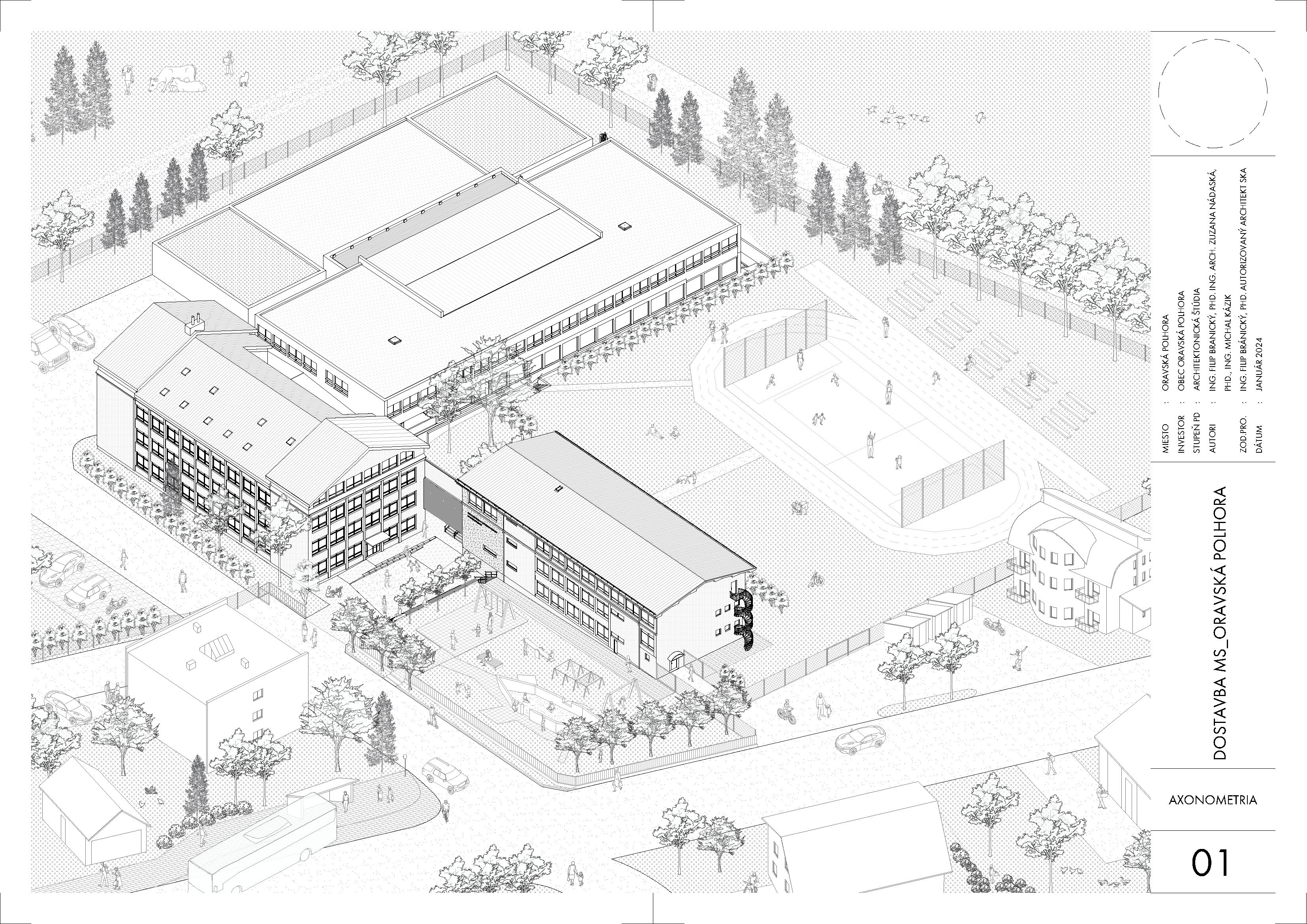 Znižovanie energetickej náročnosti verejných budovPlán obnovyschválený projekt – realizácia 2024 - 2025
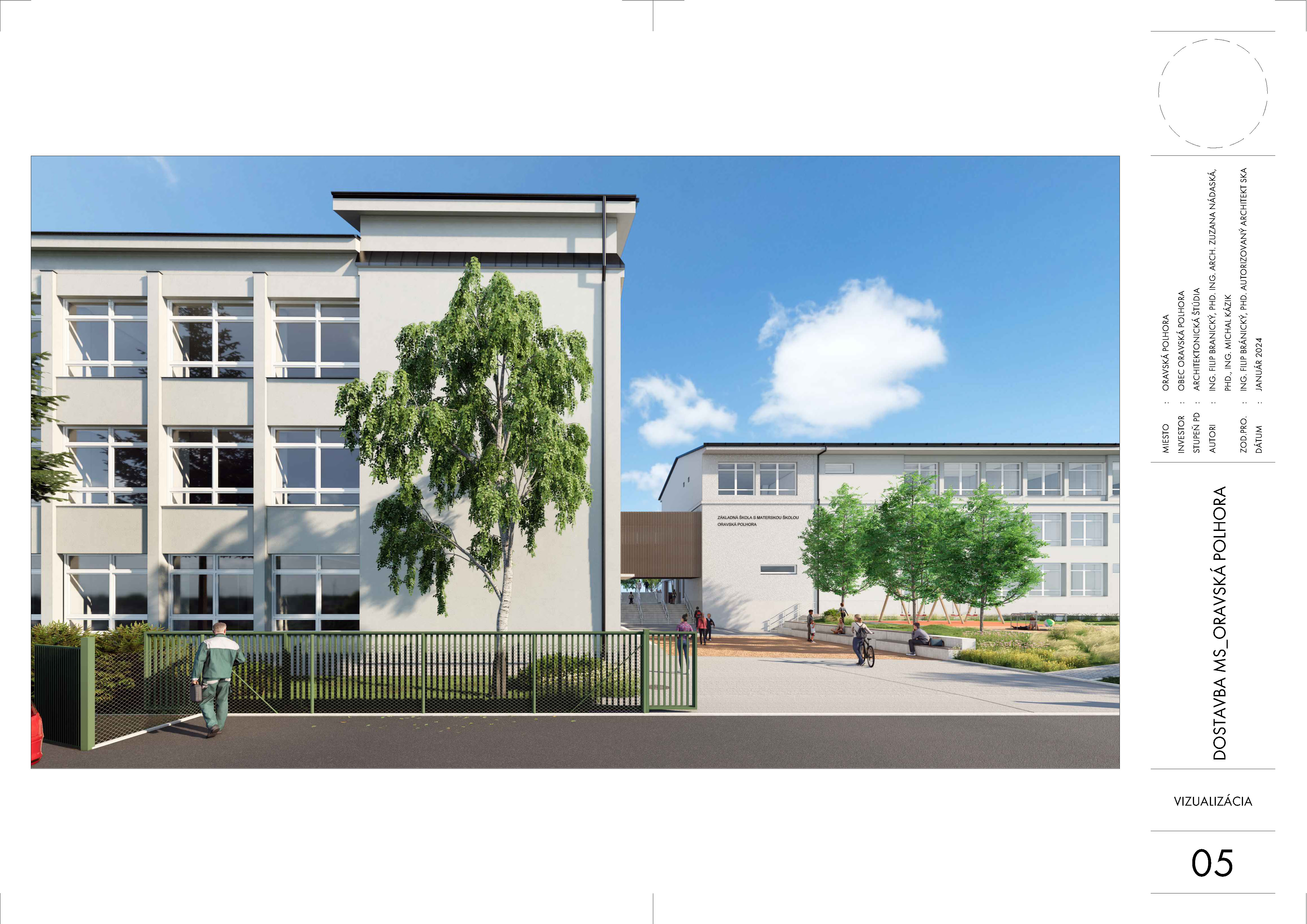 Zaujímavosti projektu: 
Názov: Zníženie energetickej náročnosti budovy Základnej školy 130

Výmena okien a dverí (3-sklá)
Zateplenie objektu hr. 20 cm
Vyregulovanie vykurovacej sústavy
Inštalácia fotovoltickej elektrárne  
Projektovaná úspora primárnej energie = 50,18 %
Ďakujem za pozornosť